Upstate Federal Credit UnionNew Branch – Pendleton, SCWeekly Photo Update Week Ending 03/15/24
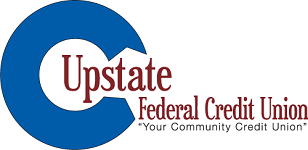 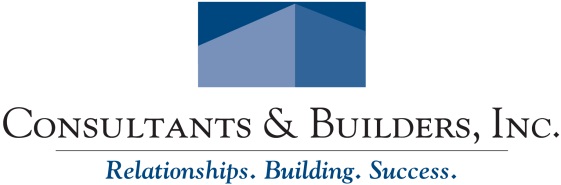 This Week’s Activities:
Mobilized the site
Installed silt fence
Removed trees
Cut construction entrance
Removed top-soil 
Removed fence
Received storm drain piping on site
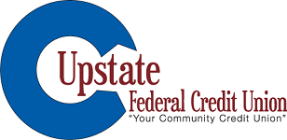 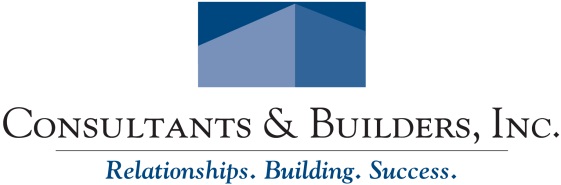 Next Week’s Activities:
Begin construction on retention pond
Cut and fill with BLE
CEPSCI inspections start
Meet with Duke Energy for placement of temporary power and trailer
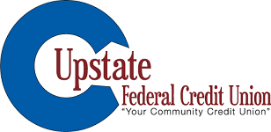 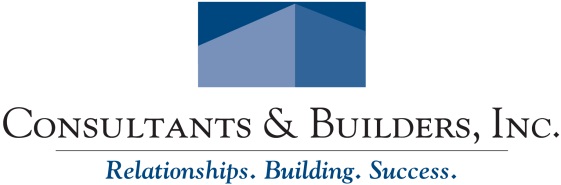 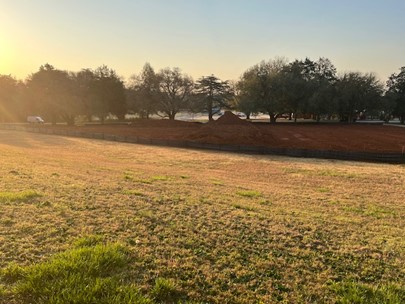 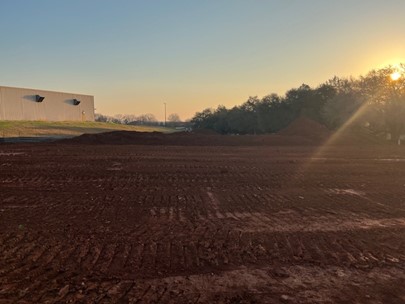 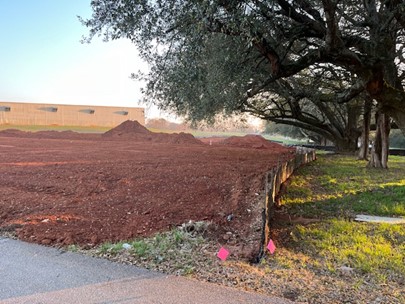 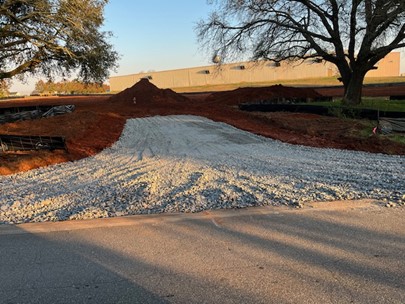 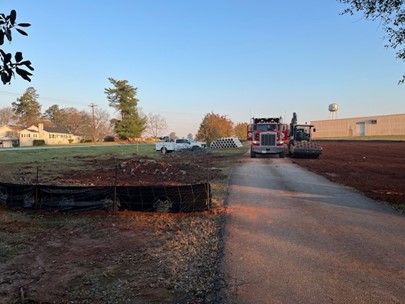 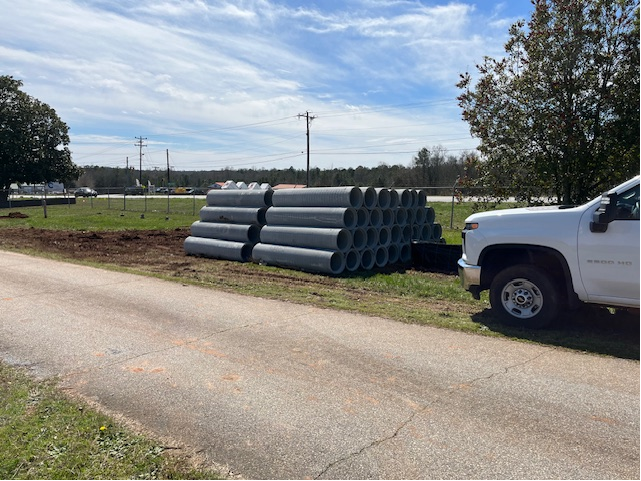